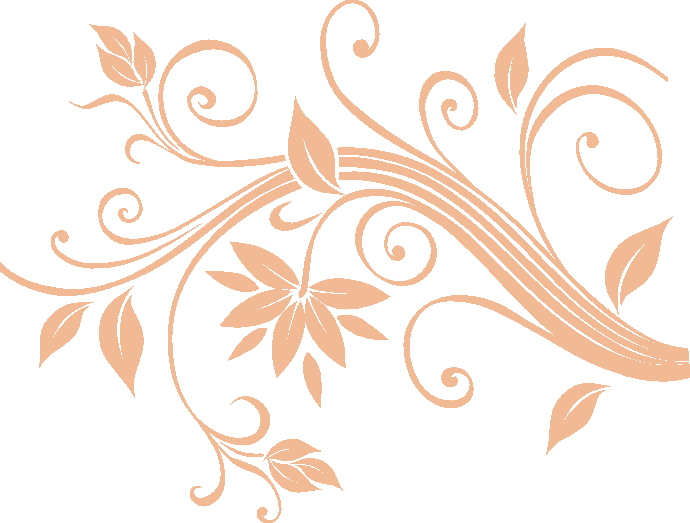 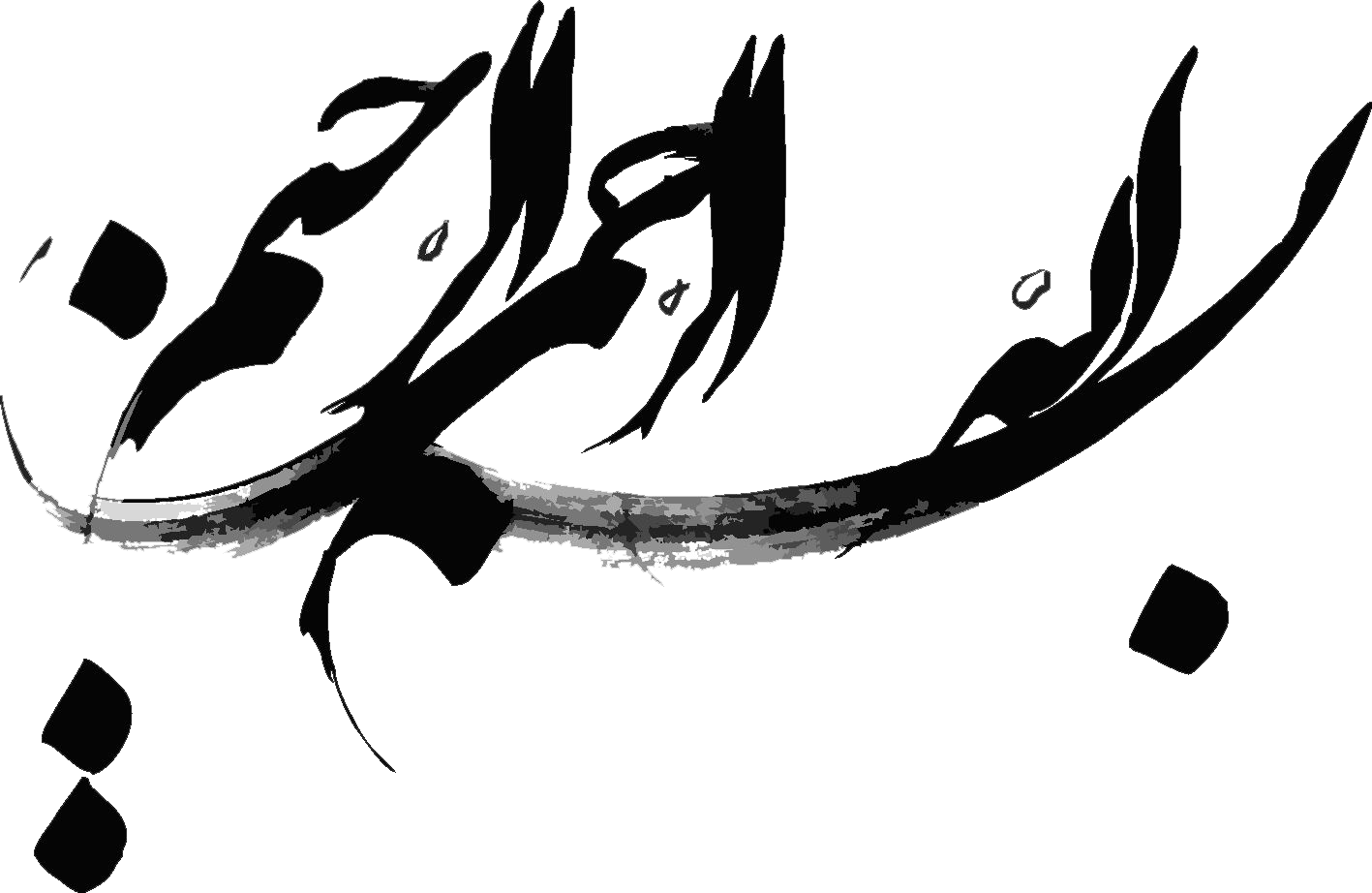 ربی زدنی علماً و یسر لی امری
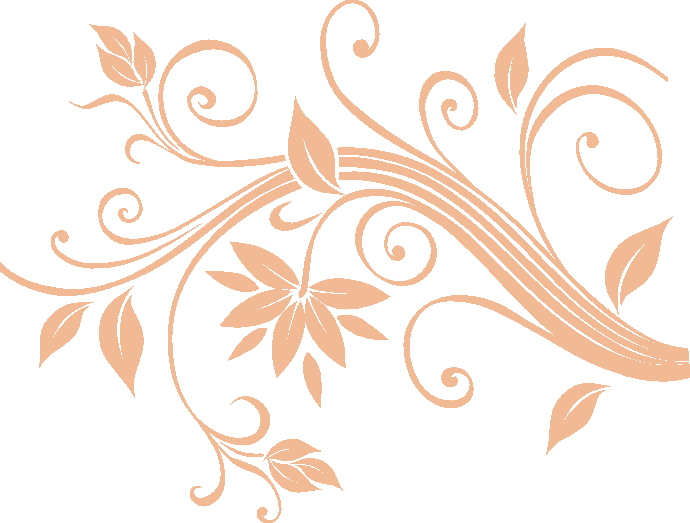 وبینار تخصصی:
مشاغل و مهارت های آینده
(واکاوی فرصت های شغلی در اقتصاد جدید)
سخنران: دکتر احمد سعیدی
ظهور انقلاب صنعتی چهارم
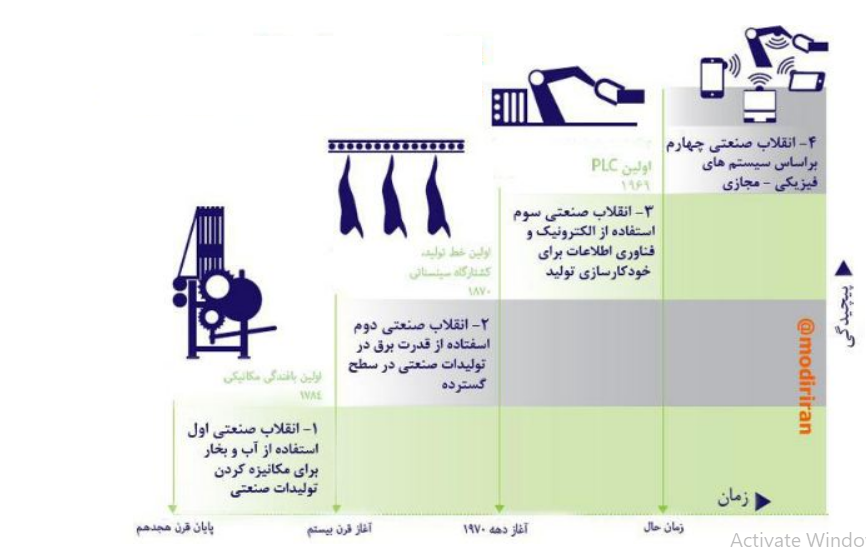 زمینه پیدایش مشاغل جدید
انقلاب صنعتی چهارم
فرصت های گسترده برای تحقق پتانسیل ها های این انقلاب
تقاضا برای میلیون ها شغل جدید
تاثیر انقلاب صنعتی چهارم بر آینده مشاغل
با لحاظ کردن بحران های نوظهور از جمله پاندمی کووید-19
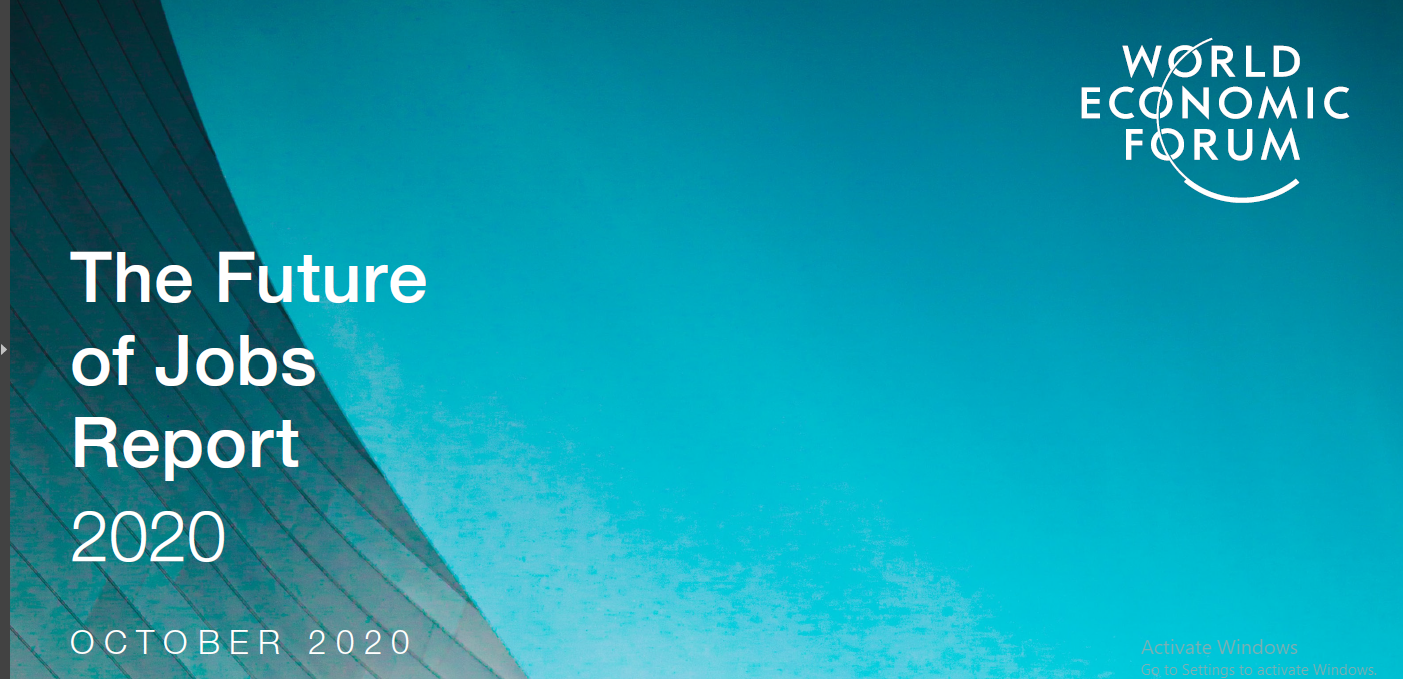 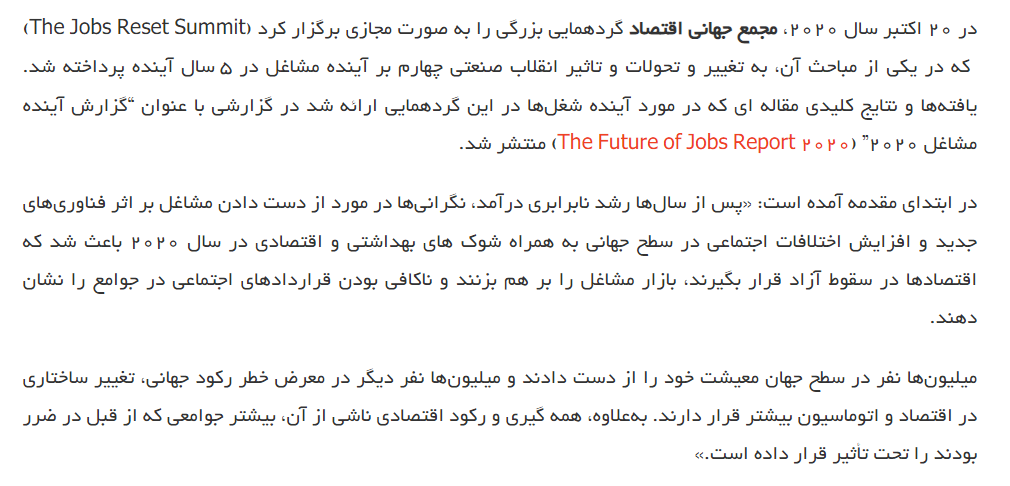 خلاصه گزارش در یک نگاه
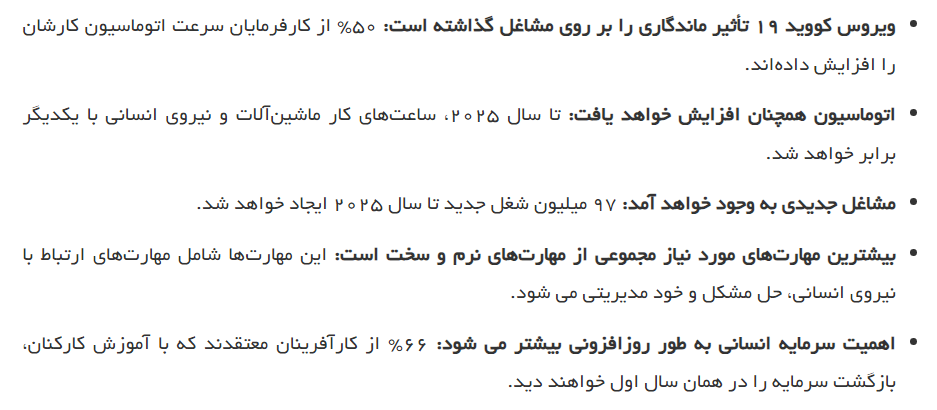 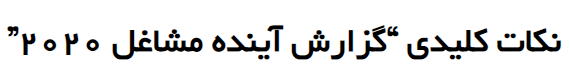 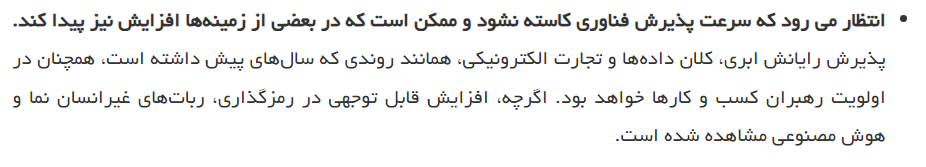 1
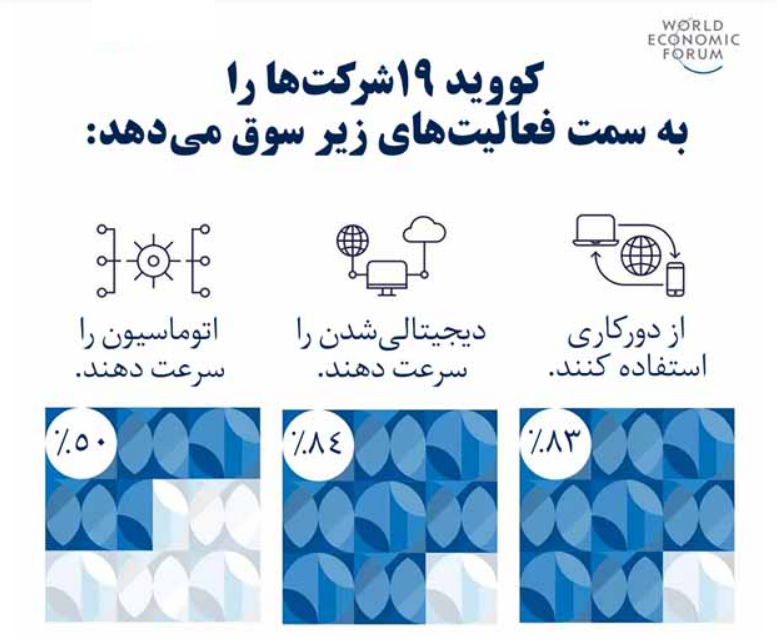 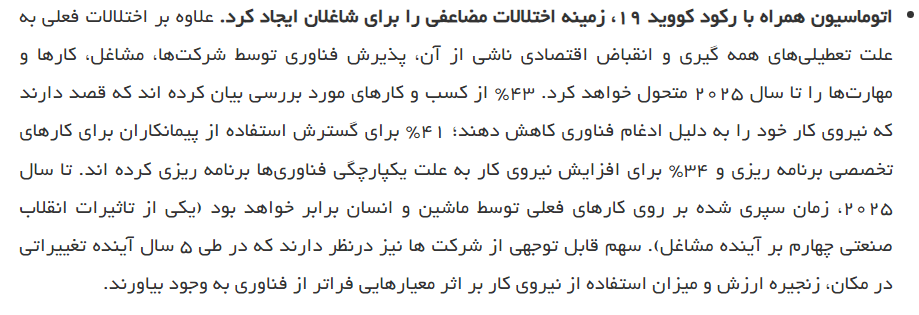 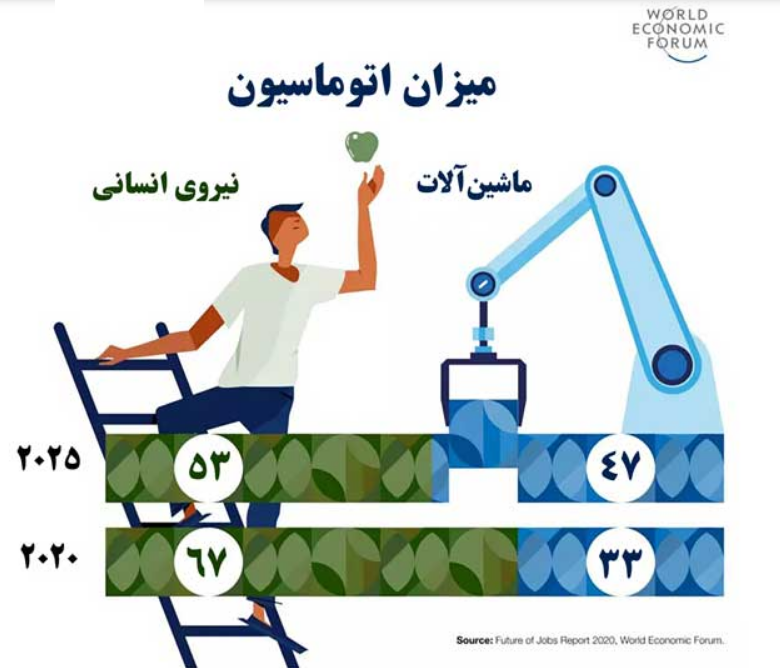 2
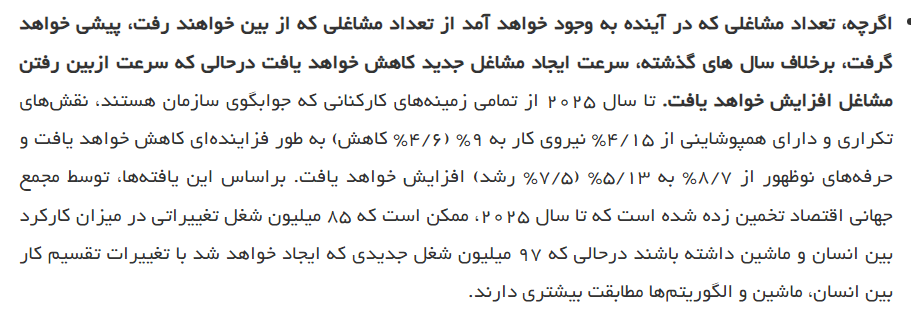 3
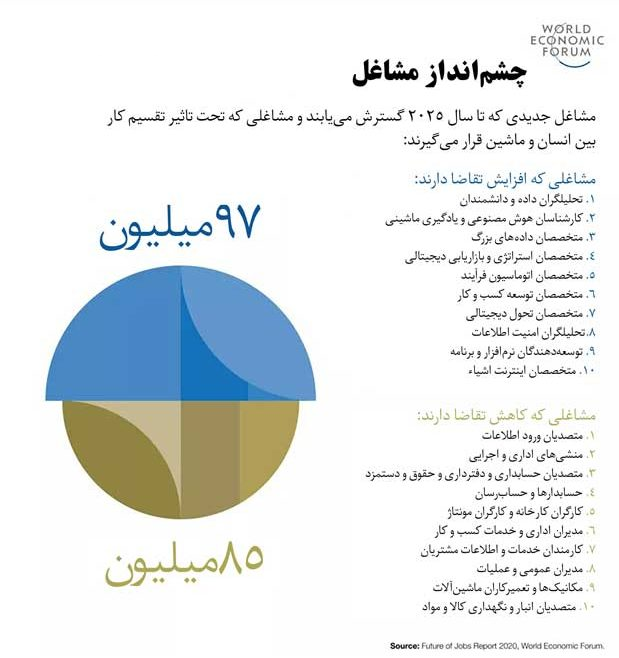 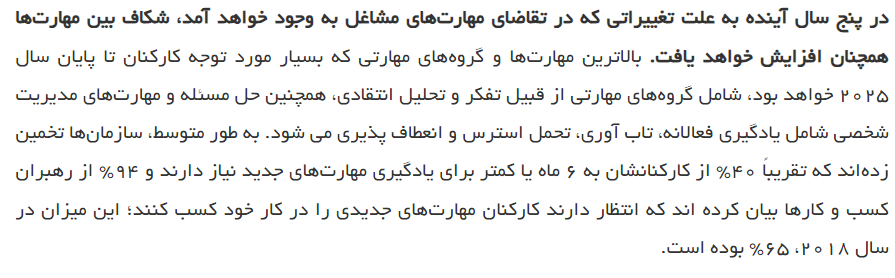 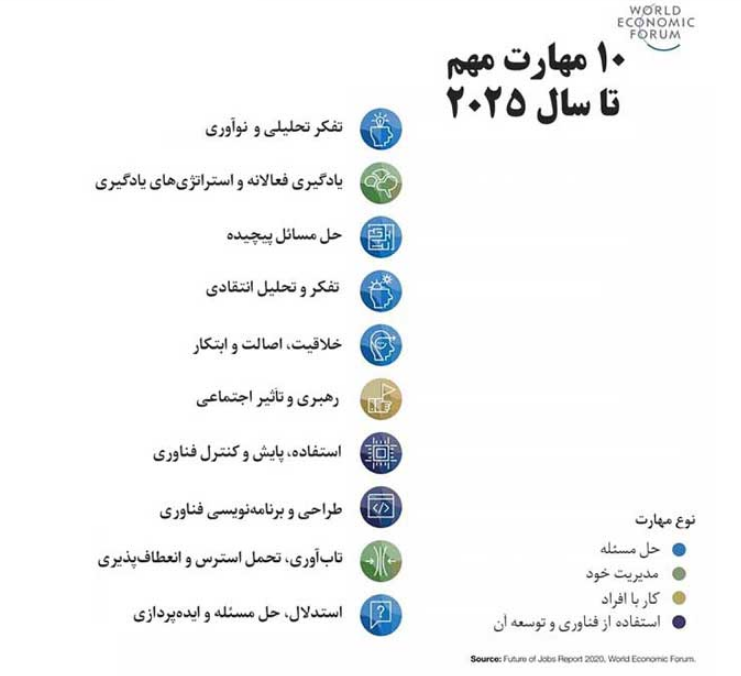 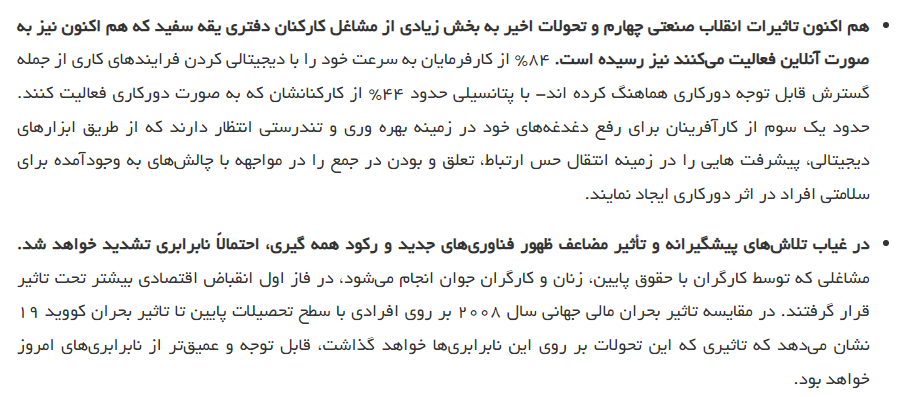 سهم زنان در شغل های آینده....
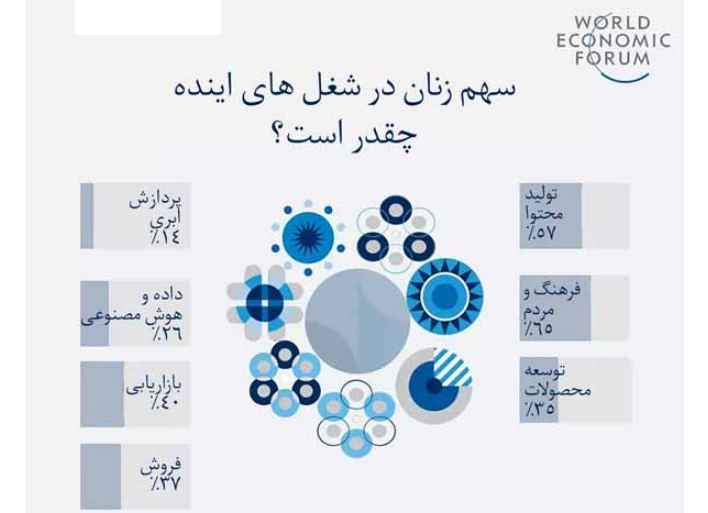 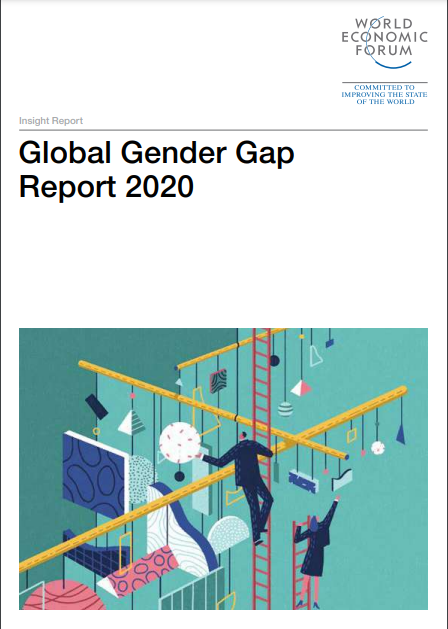 منبع....
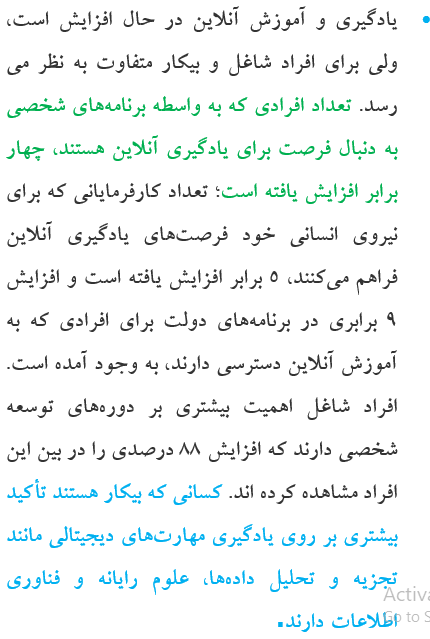 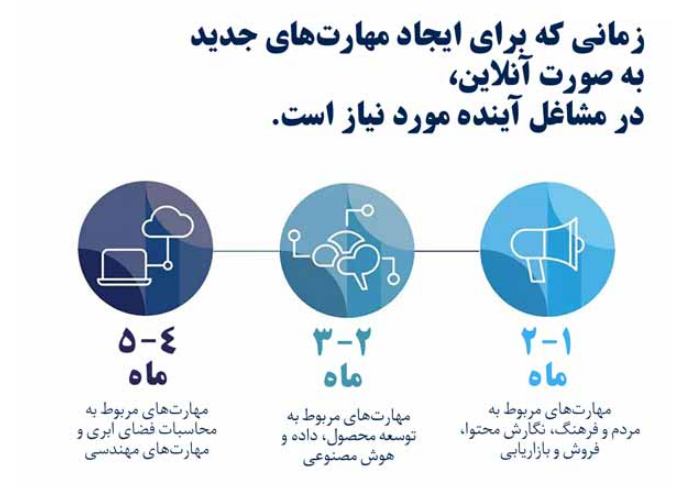 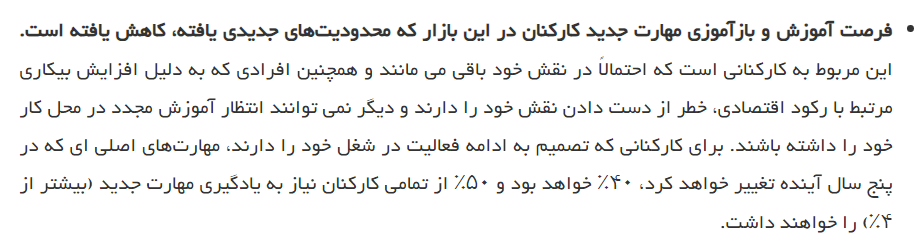 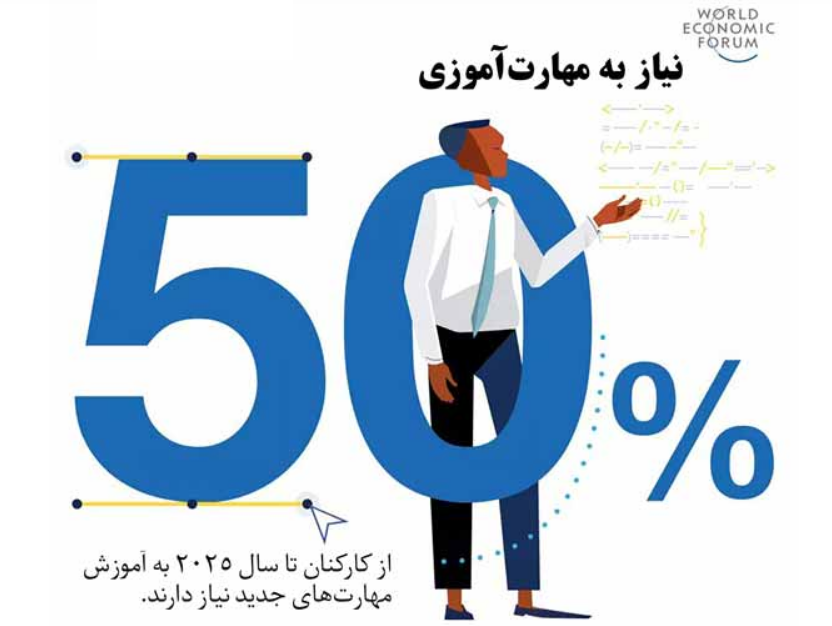 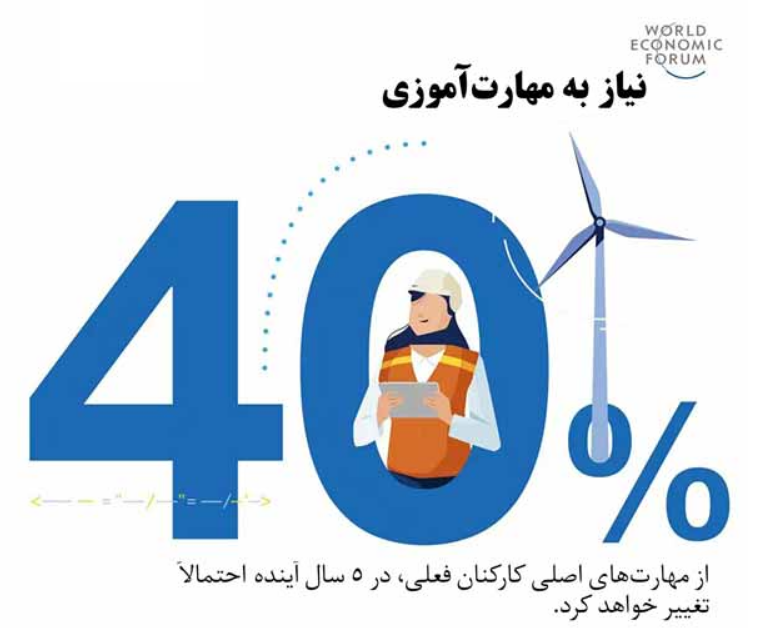 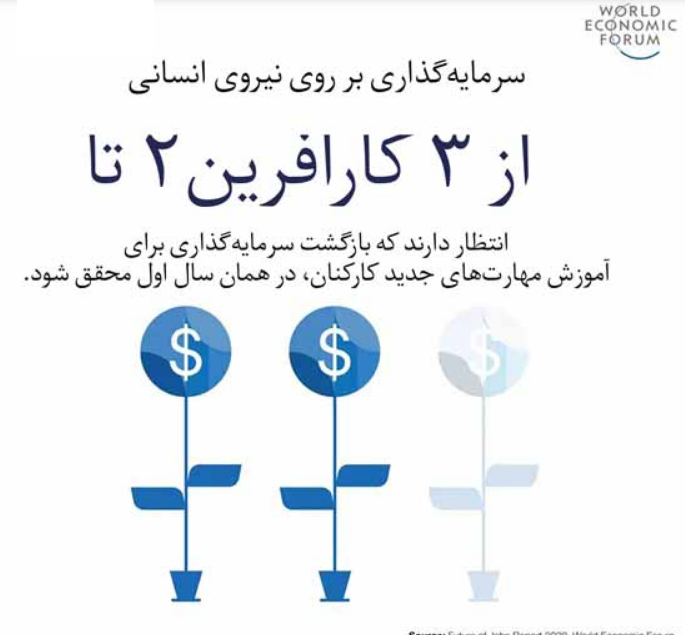 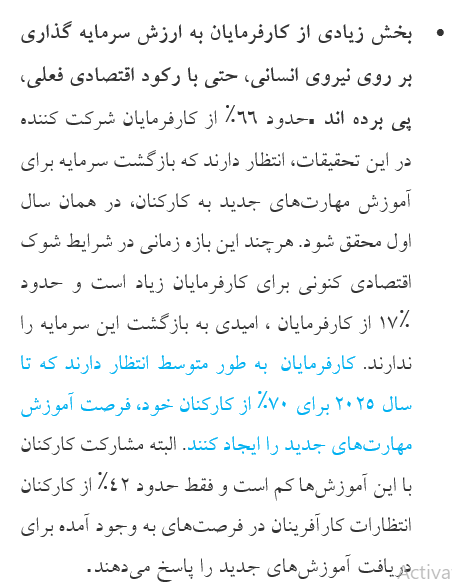 17
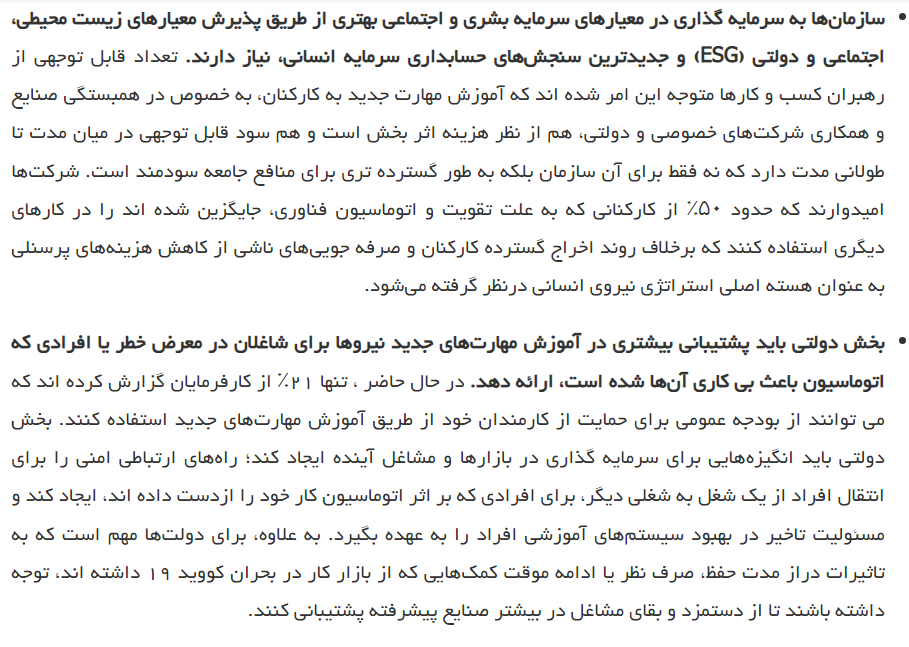 18
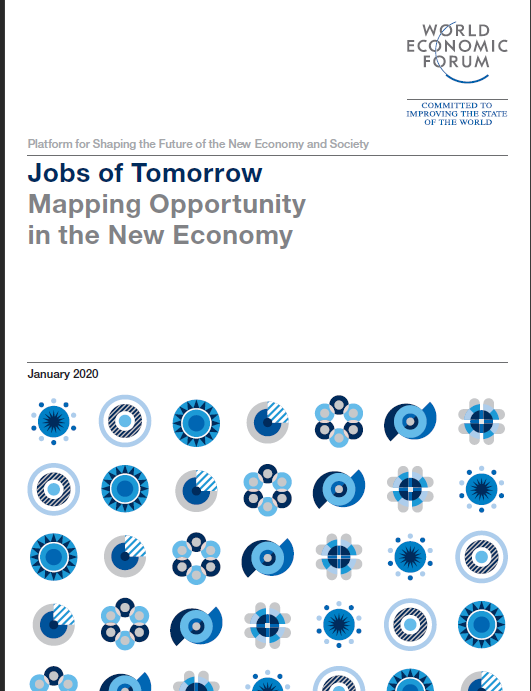 19
نکات کلیدی
تقاضا برای هر دو عامل « انسانی» و «دیجیتال» محرک رشد برای مشاغل آینده هستند.
هفت خوشه شغلی نوظهور
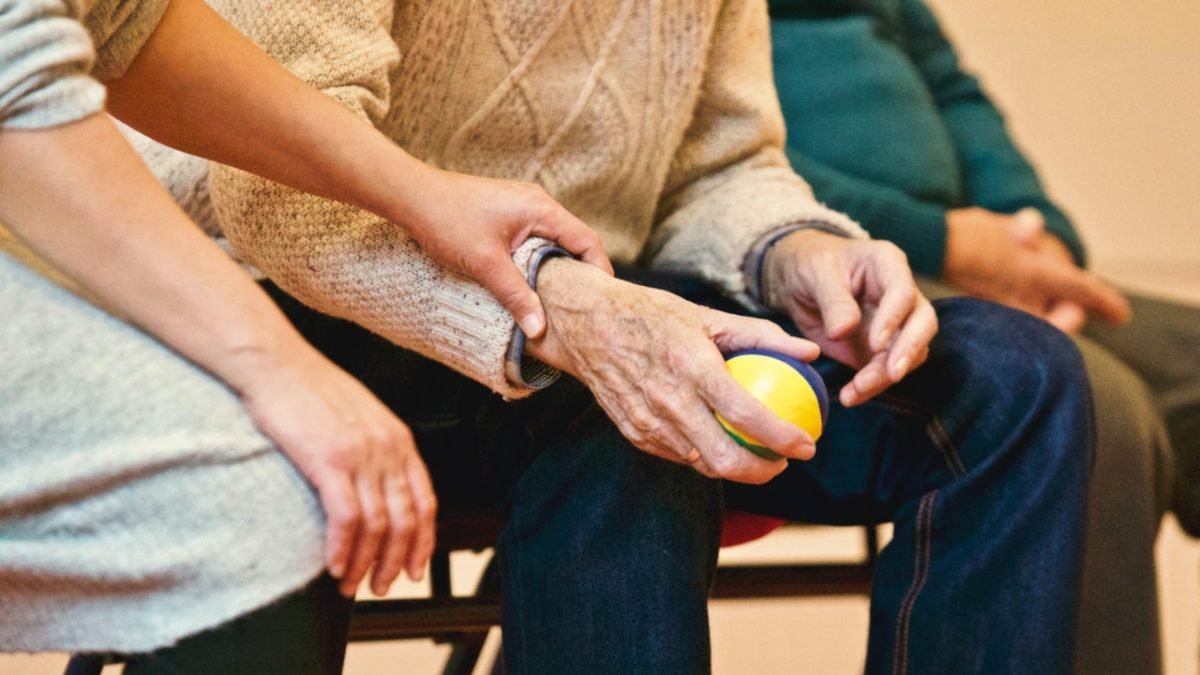 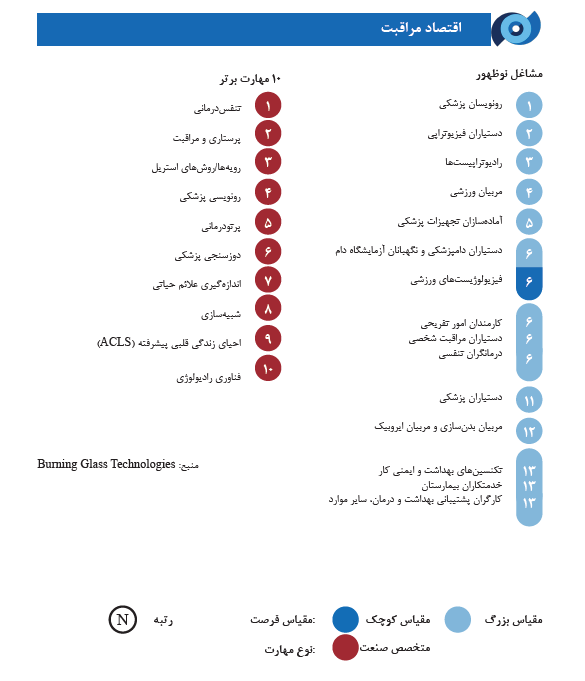 CARE ECONOMY
Medical transcription (MT)
Medical transcription (MT)  is the manual processing of voice reports dictated by physicians and other healthcare professionals into text format. 

Healthcare providers voice-record their notes and  transcriptionists convert the voice files to text, typically in digital format.  Electronic data is increasingly required for compliance with Health IT and electronic health record (EHR) initiatives. Voice streaming is sometimes used so voice files can reach the MT department for immediate transcription.

Transcription was first used in the manufacturing industry.  The first  process that used transcription was Manufacturing Resource Planning (MRP), introduced in 1975. The medical field adopted transcription after the transition to electric typewriters, word processors and, especially, computers.
 
Speech recognition is reducing the need for manual transcription but speech recognition software is still not accurate enough to replace a human transcriptionist.
23
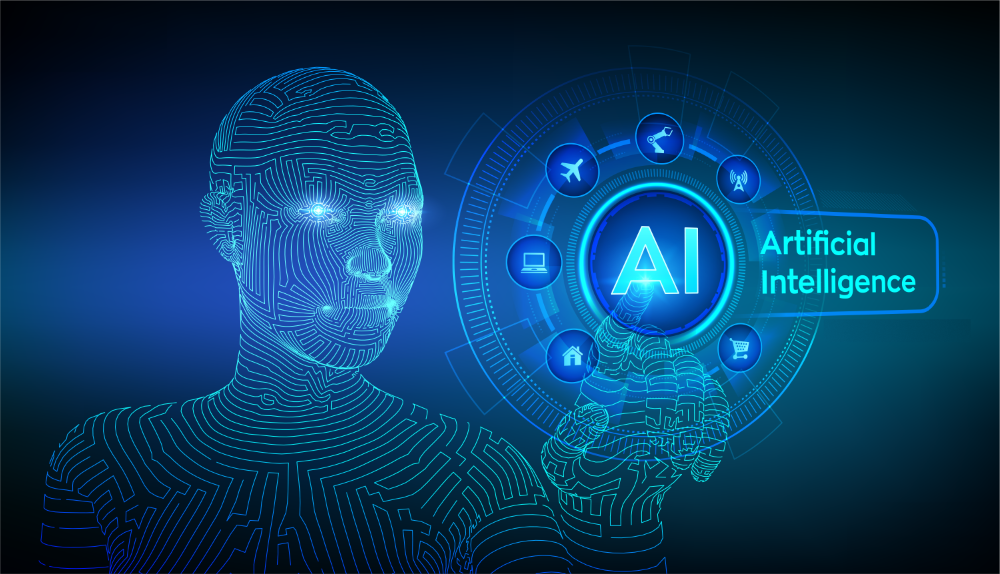 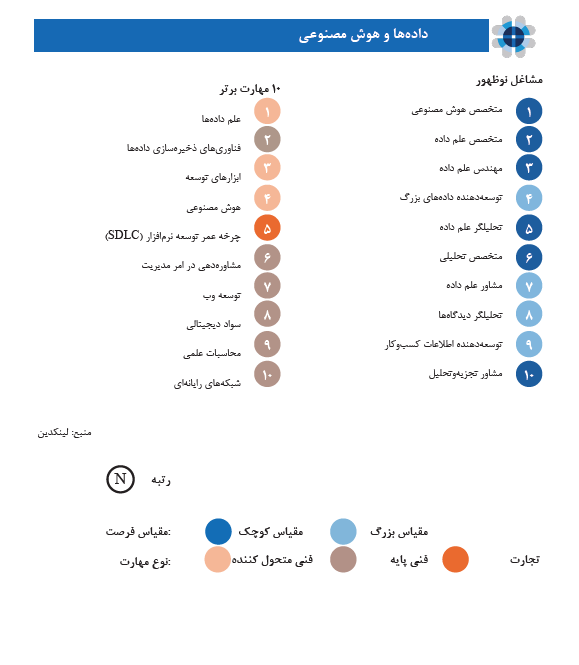 Data and AI
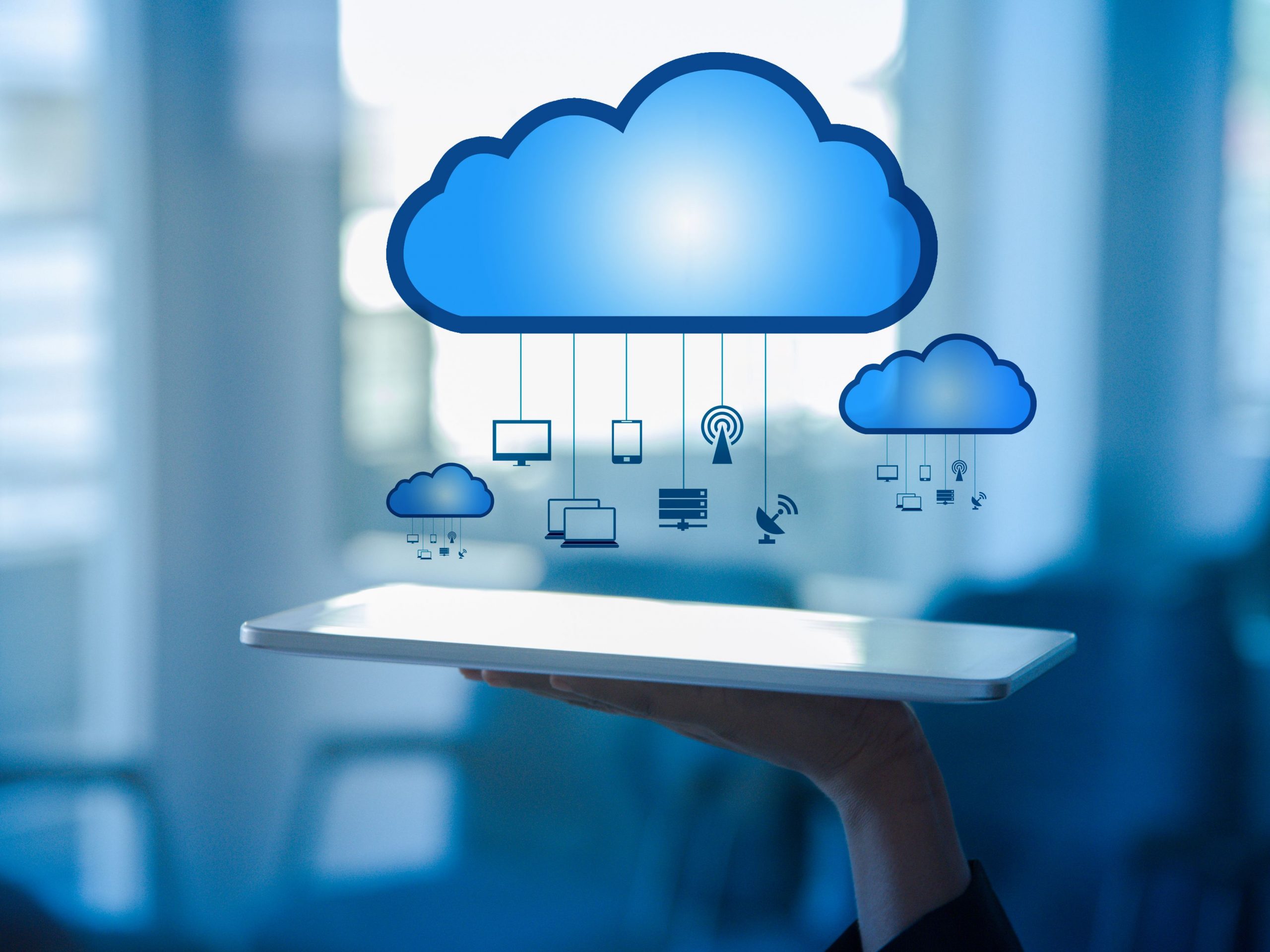 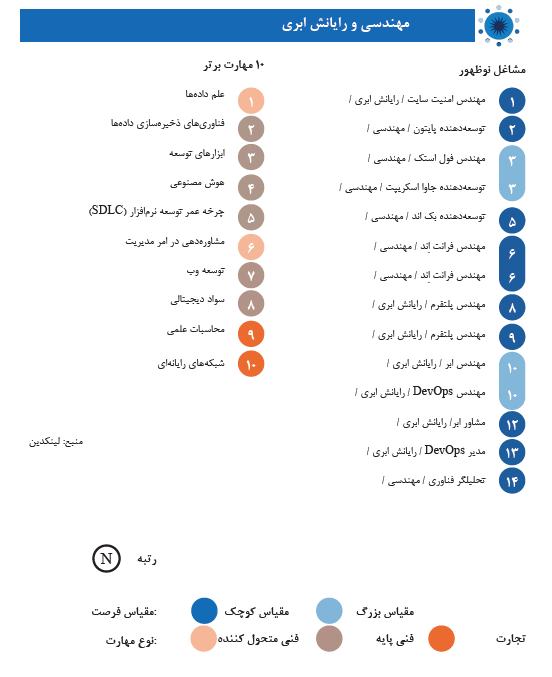 Engineering and  Cloud
 Computing
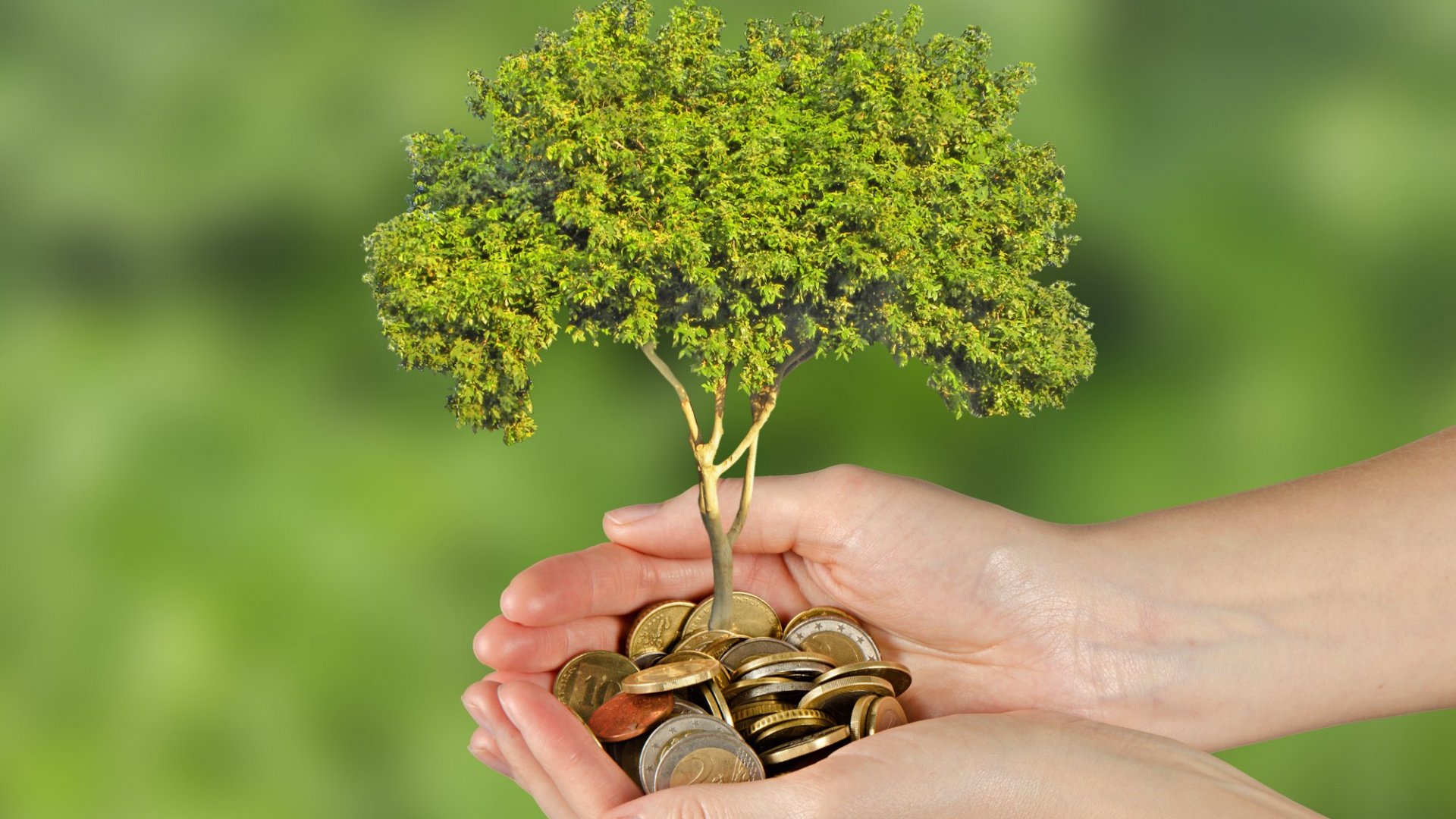 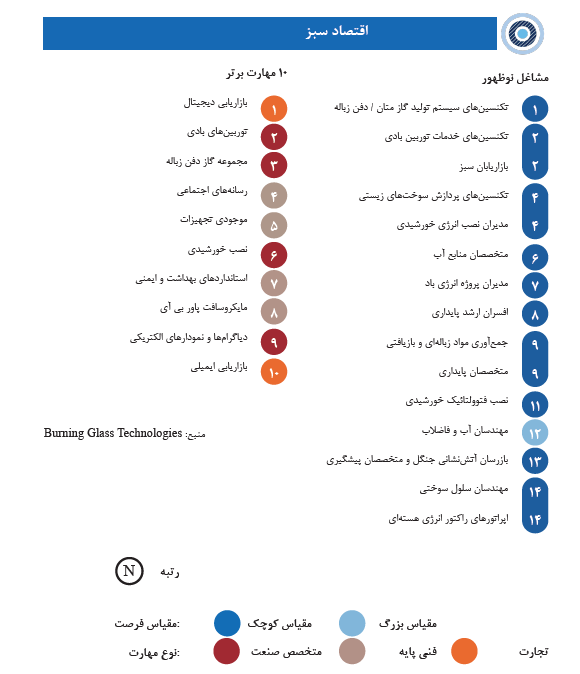 Green Economy
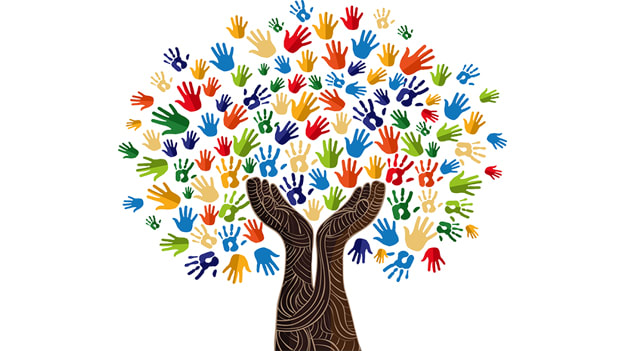 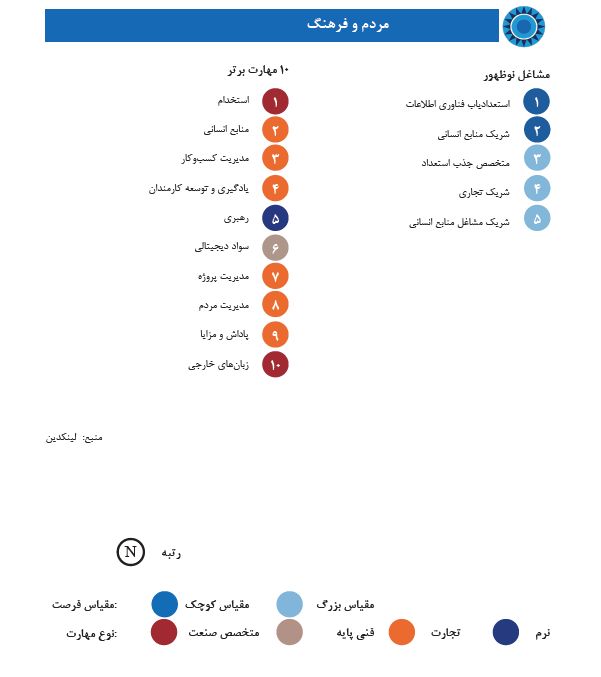 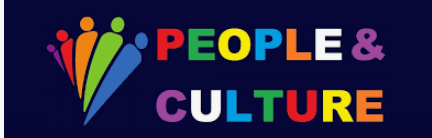 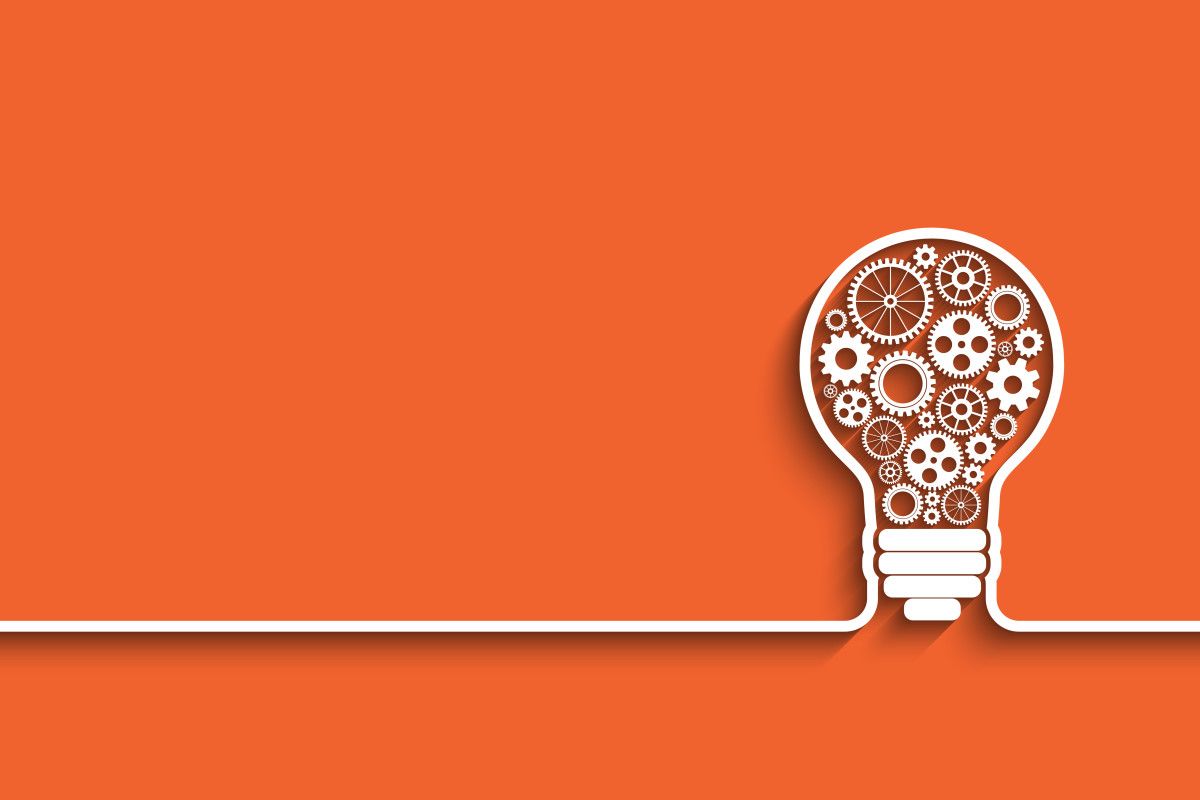 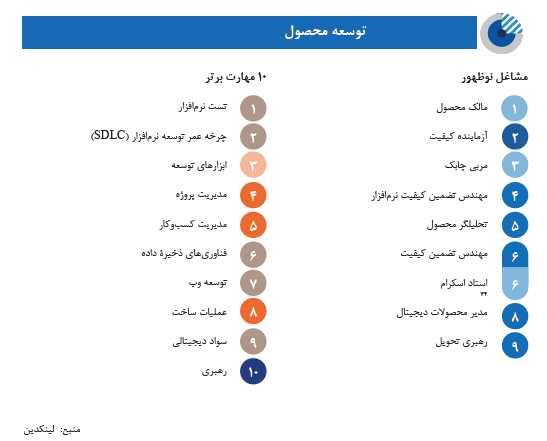 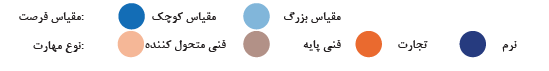 Product Development
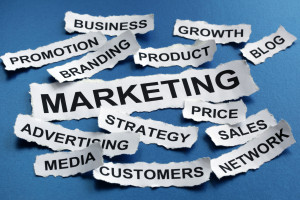 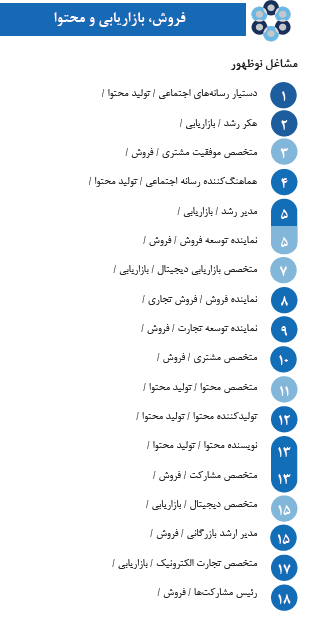 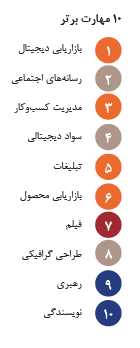 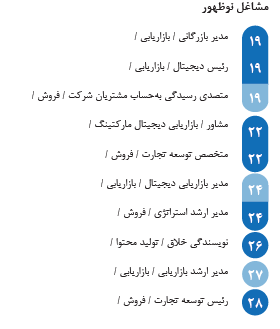 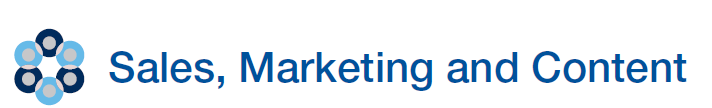 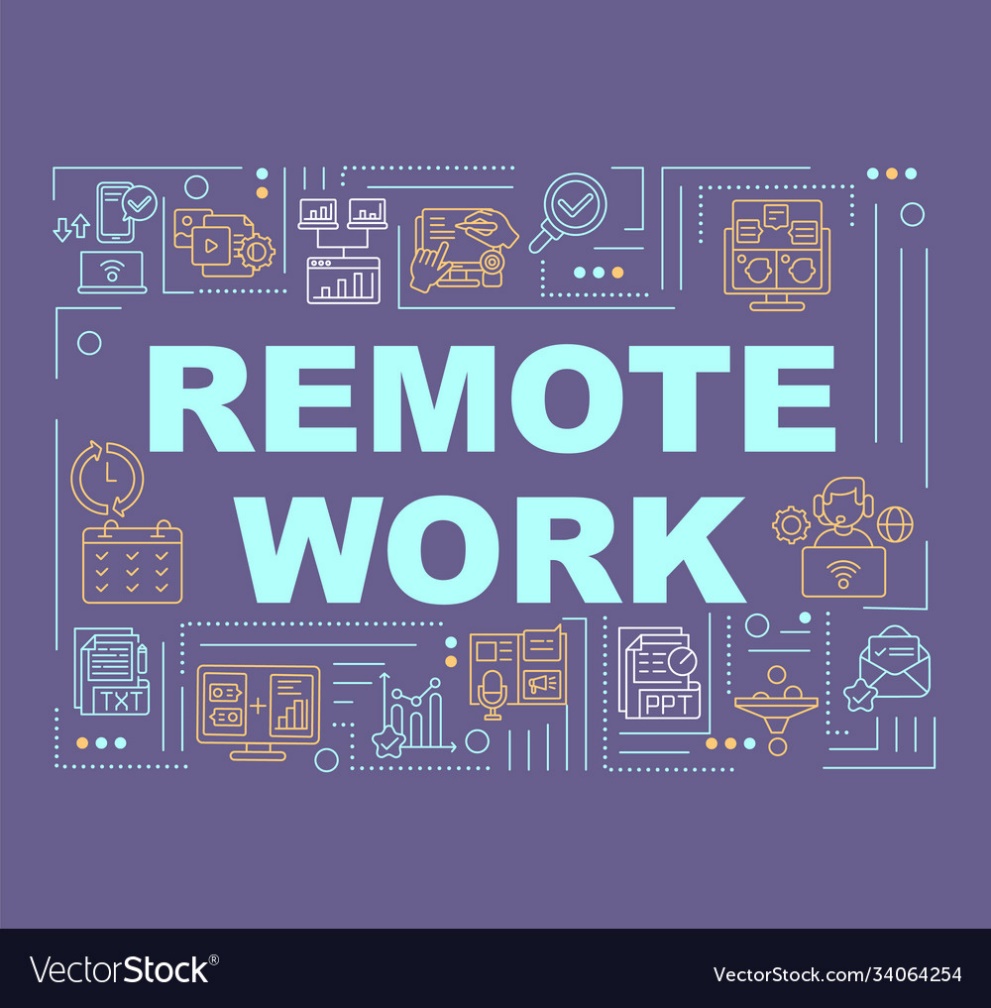 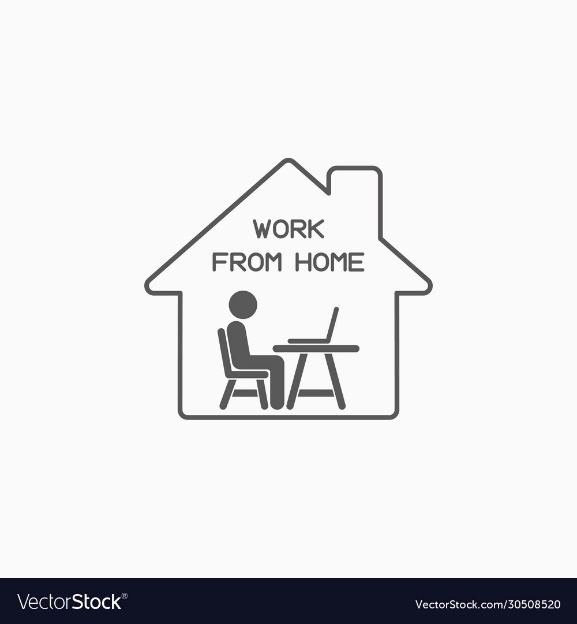 دور کاری
دورکاری
سوابق به دست آمده  از اجرای دورکاری در دوران کرونا و همچنین داده‌های شرکت‌های مختلف حاکی از این است که در صورت ایمن بودن انجام این کار، برخی از شرکت های بزرگ و کوچک این روند را برای کارهای خود در پیش خواهند گرفت.


 با این حال، درس‌هایی که در سال ۲۰۲۰ درباره ارزش انعطاف پذیری و دورکاری به دست آمده، به شرکت ها کمک کرده است که با دید بهتری نسبت به این مدل کار کردن برسند و از آن حتی در استخدام های آینده خود بهره ببرند. 

به همین خاطر انتظار می‌روند که از سال ۲۰۲2 به بعد، تقسیم زمان بین حضور کارمندان در شرکت و خانه به امری طبیعی و همیشگی تبدیل شود.

آنچه برای کارمندان، افراد جویای کار و حتی دانشجویان به زودی به عنوان اصل تعریف می‌شود، این است که باید حتماً سراغ یادگیری مهارت های دورکاری و توانایی‌ (سافت اسکیل) هایی بروند که بتواند بر این مدل کار تسلط داشته باشند. ( فریلنسرشدن)
The Future Of Work
Flexible
 and Hybrid Work
30 Companies Switching to Long-Term Remote Work
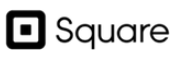 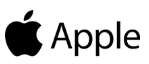 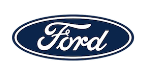 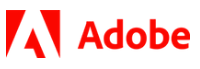 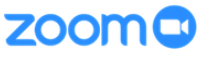 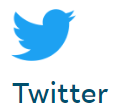 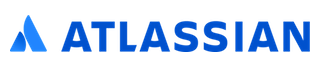 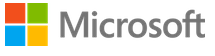 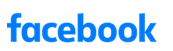 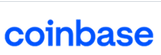 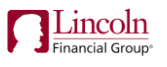 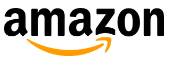 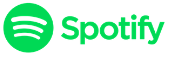 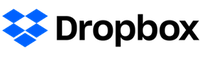 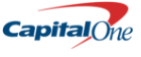 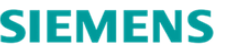 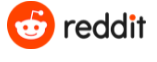 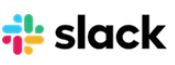 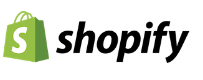 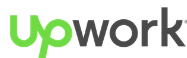 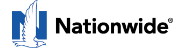 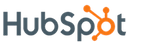 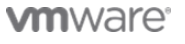 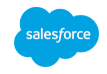 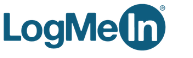 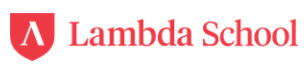 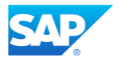 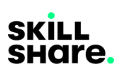 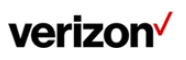 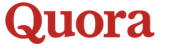 https://www.flexjobs.com/blog/post/companies-switching-remote-work-long-term/
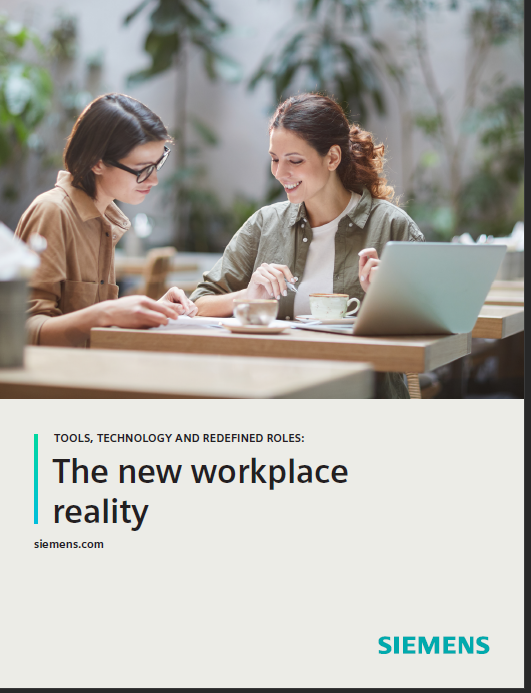 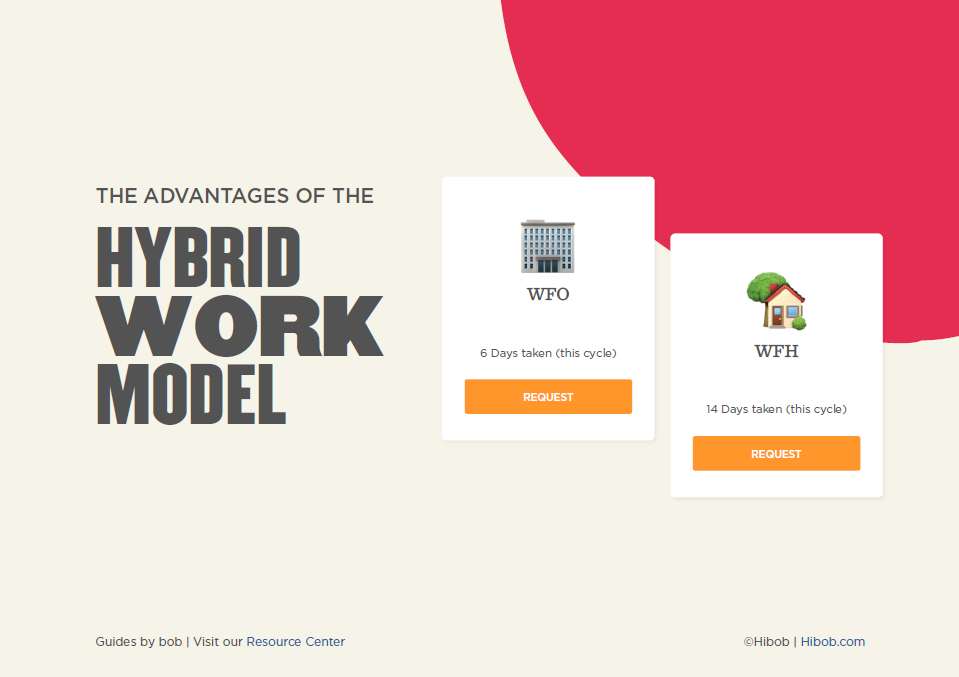 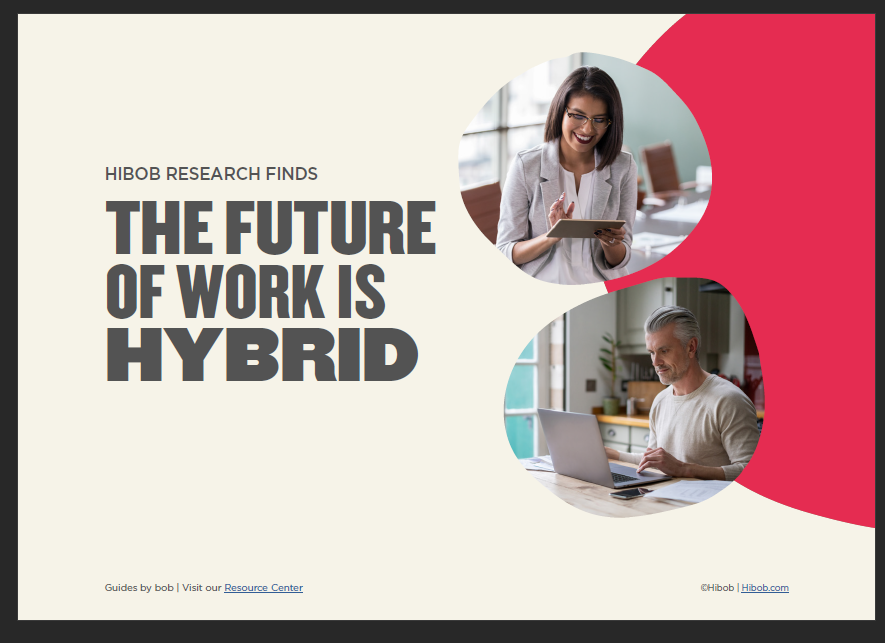 P15.16
در این پایان در این ساران چو گم گشتند هشیاران
چه سازم من که من در ره چنان هستم که لاتسأل (مولوی)
پایان
با تشکر از حسن توجه شما

در پناه حق باشید.